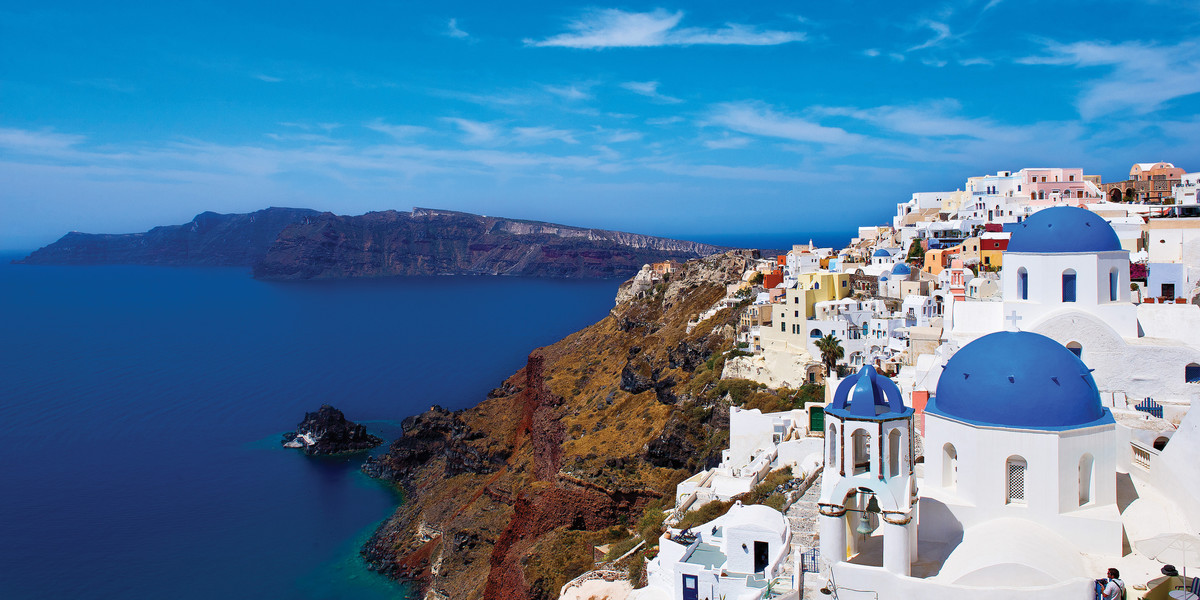 Festivals in Greece
By Jura and Wiktoria
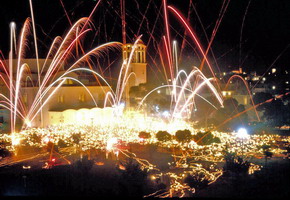 Easter begins on the Saturday of Lazarus(one week before Easter Sunday.)
Next festival!!! Is
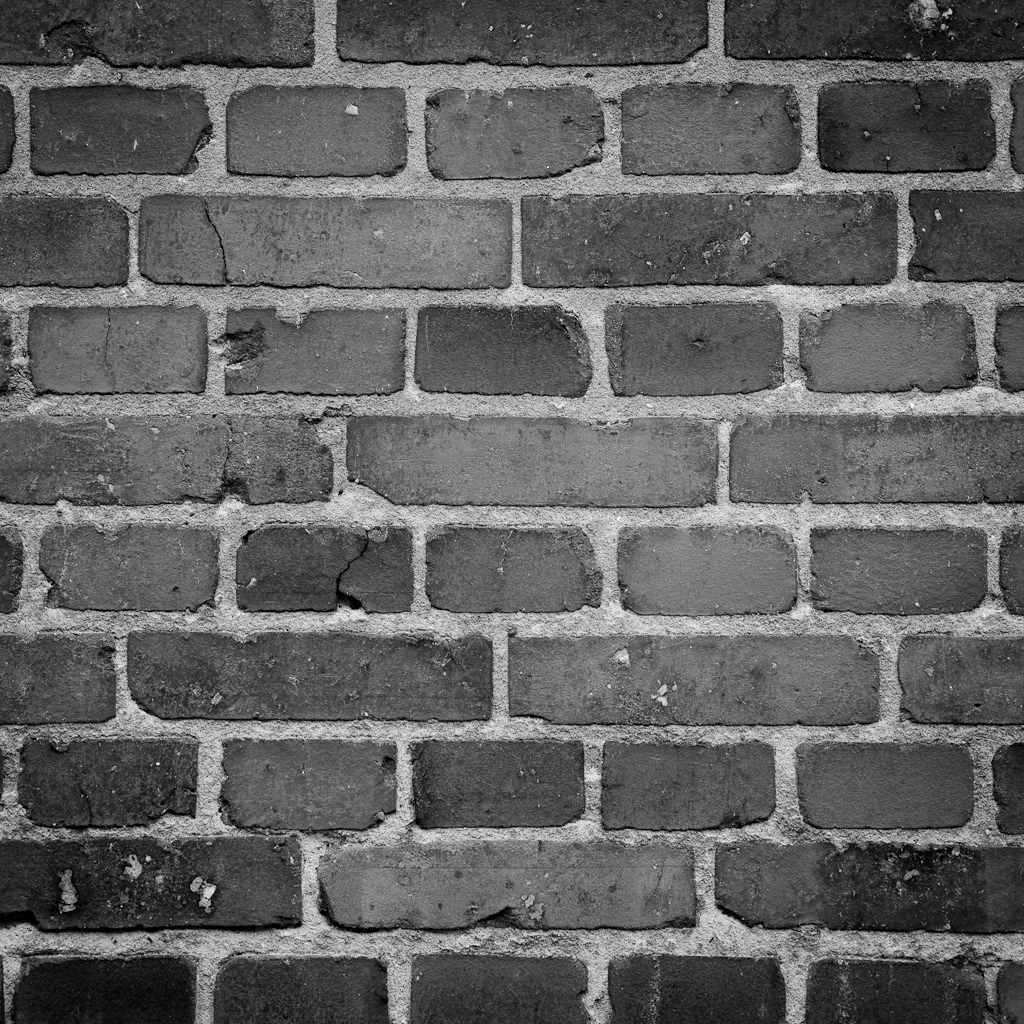 The Hellenic Festival
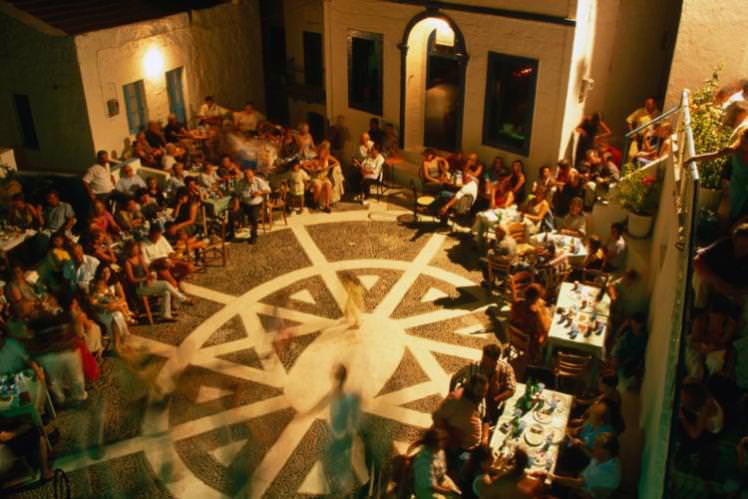 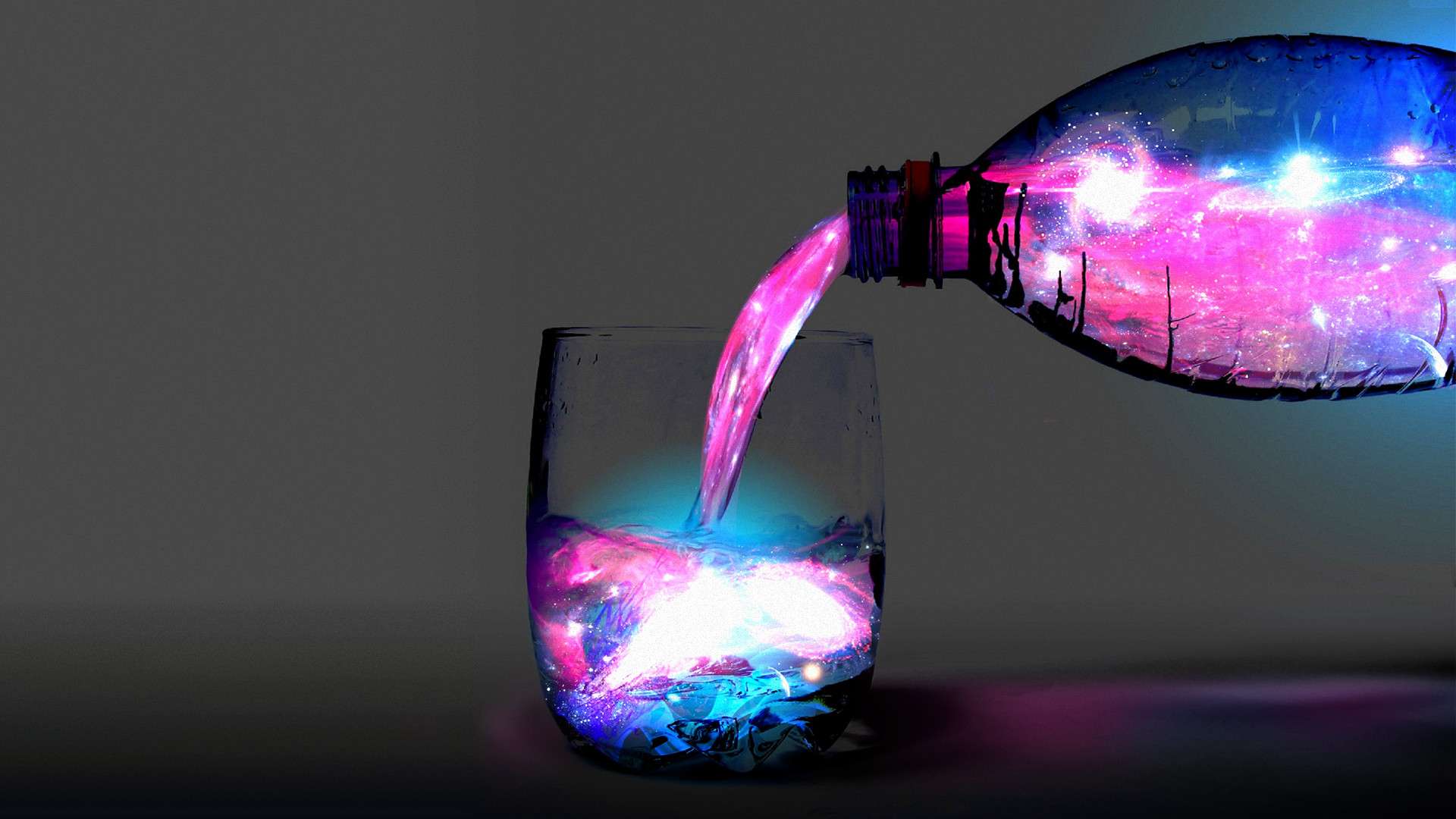 Imagine the open, dark Greek summer sky above you and the heavy tiers of an very old Greek theatre filled with a rapt audience watching art in the sky.
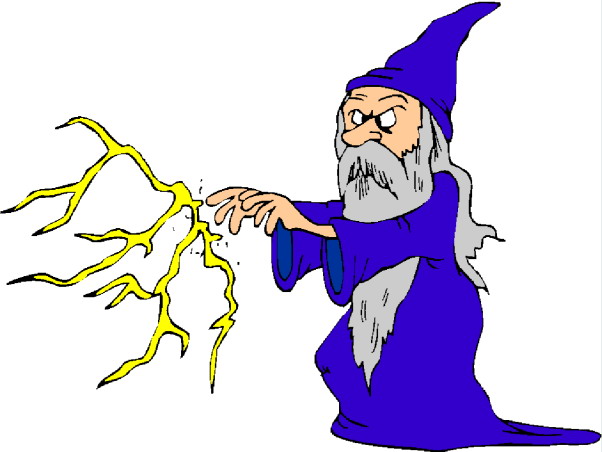 Its our favourite festival
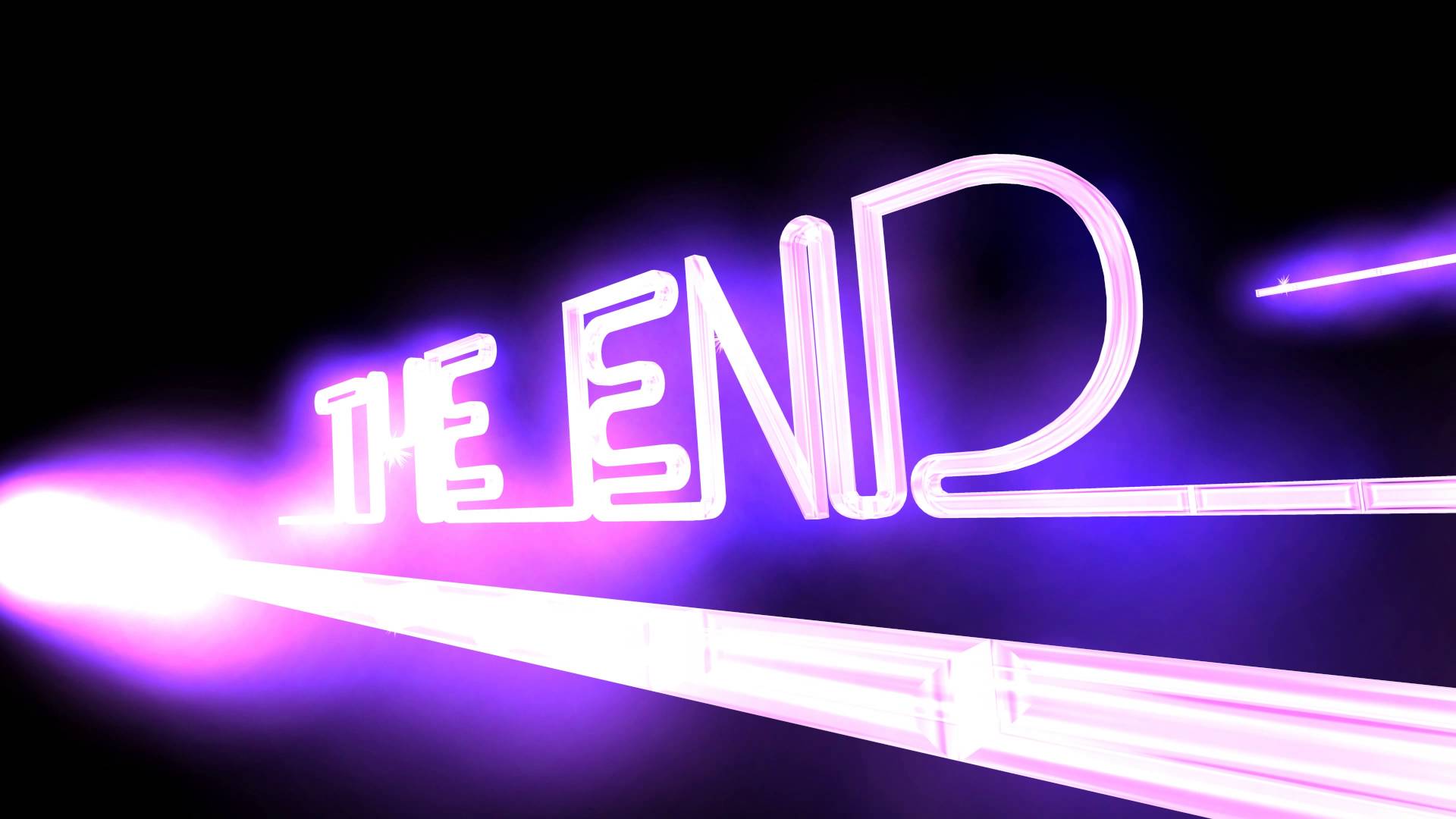